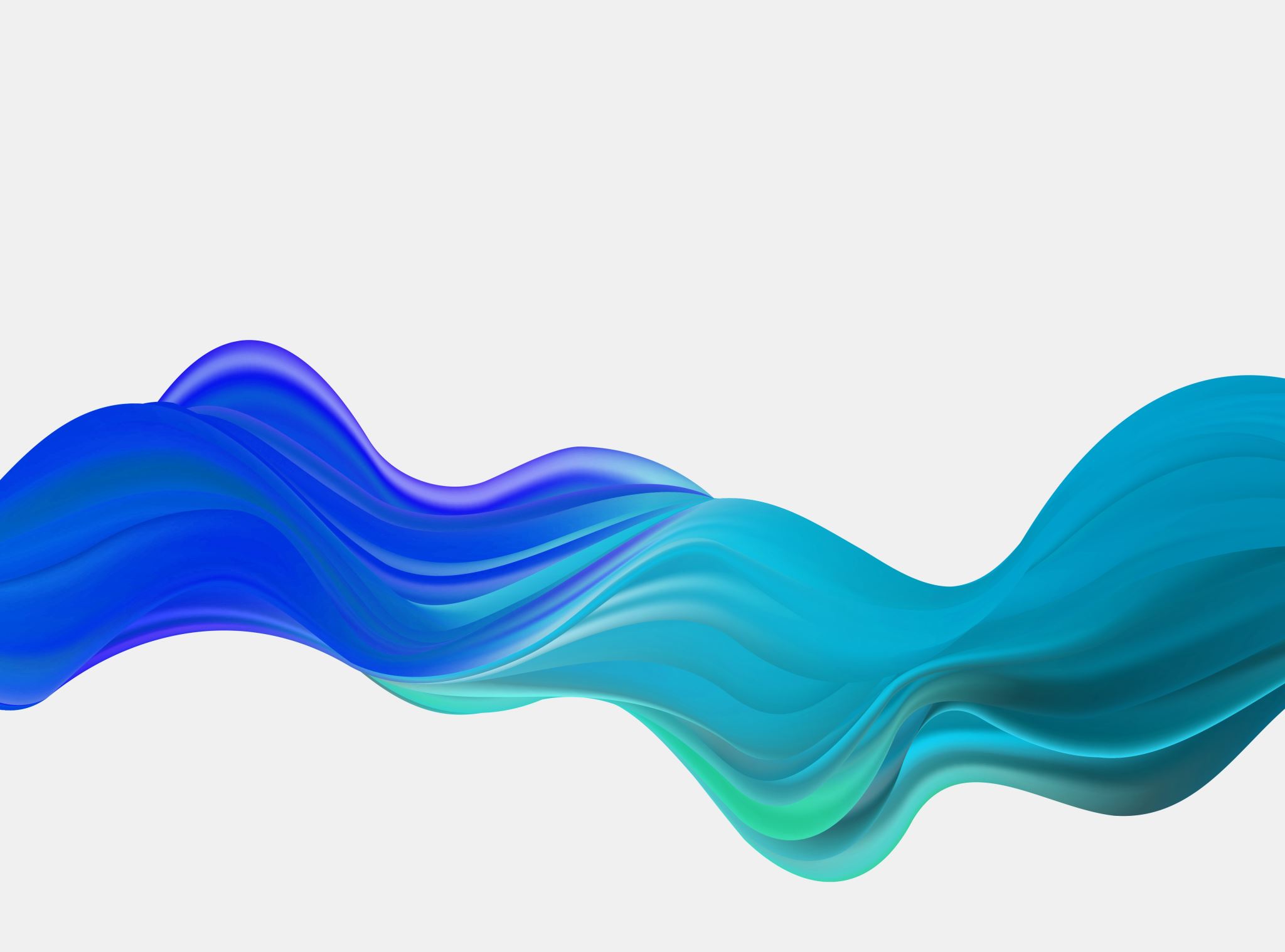 Important Conversations for Parents With Their students
Working together to create a safe and positive school environment
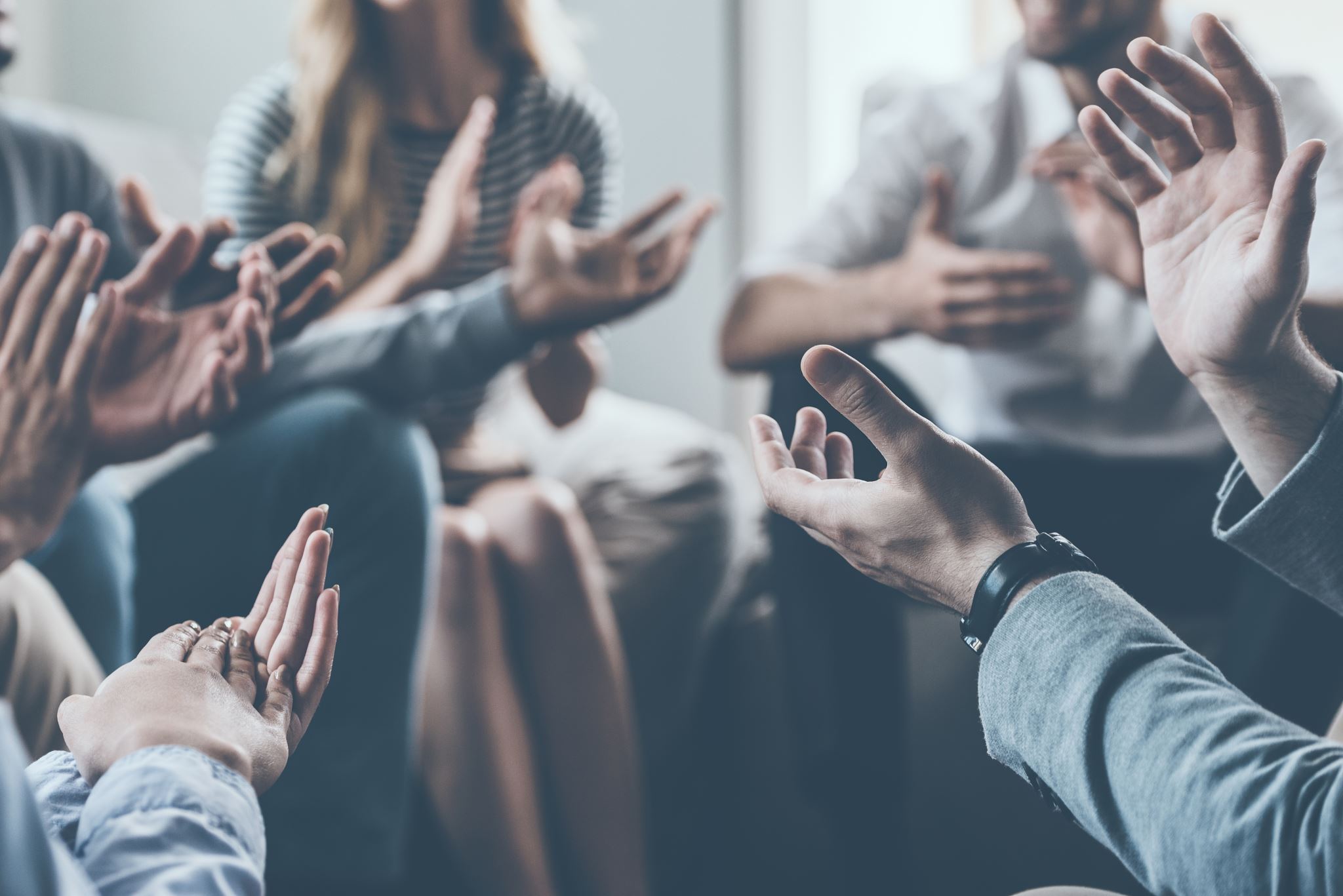 Discussing Threatening Behavior
Start Early: Begin conversations about appropriate behavior at a young age.
Be Clear: Explain that making threatening comments, statements, or gestures is not acceptable.
Use Examples: Provide age-appropriate examples of what constitutes a threat.
Encourage Empathy: Teach children to consider how their words and actions affect others. Encourage them to be kind and inclusive towards their peers
Healthy Relationships:  Discuss what healthy friendships and relationships look and sound like.  Encourage open communication about any issues they might face with their friends or classmates
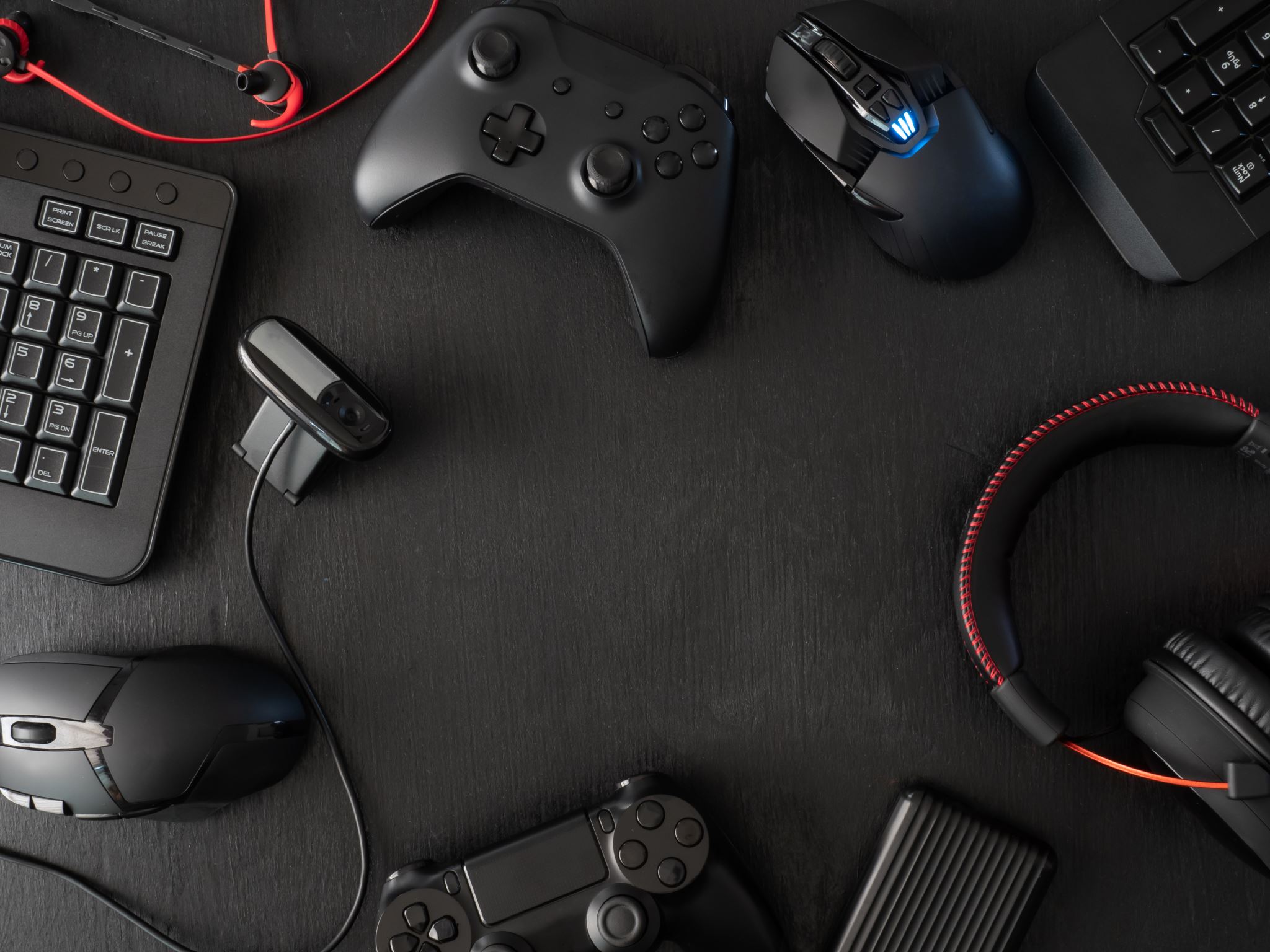 Know the Ratings: Familiarize yourself with age-appropriate ratings for movies, TV shows, and video games.

TV Rating System
TV-Y: Suitable for all children
TV-Y7: Suitable for children ages 7 and older. May contain mild fantasy violence or comedic violence.
TV-G: General audience. Suitable for all ages. Contains little or no violence, strong language or adult content
TV-PG: Parental Guidance suggested. May contain moderate violence, mild language, or suggestive dialogue.
TV-14: Parents strongly cautioned. May contain intense violence, sexual content, or strong language deemed inappropriate for children under 14. 
TV-MA: Mature audience only. Content is intended for adults and may include graphic violence, explicit language, or sexual situations.
Monitoring Media Consumption
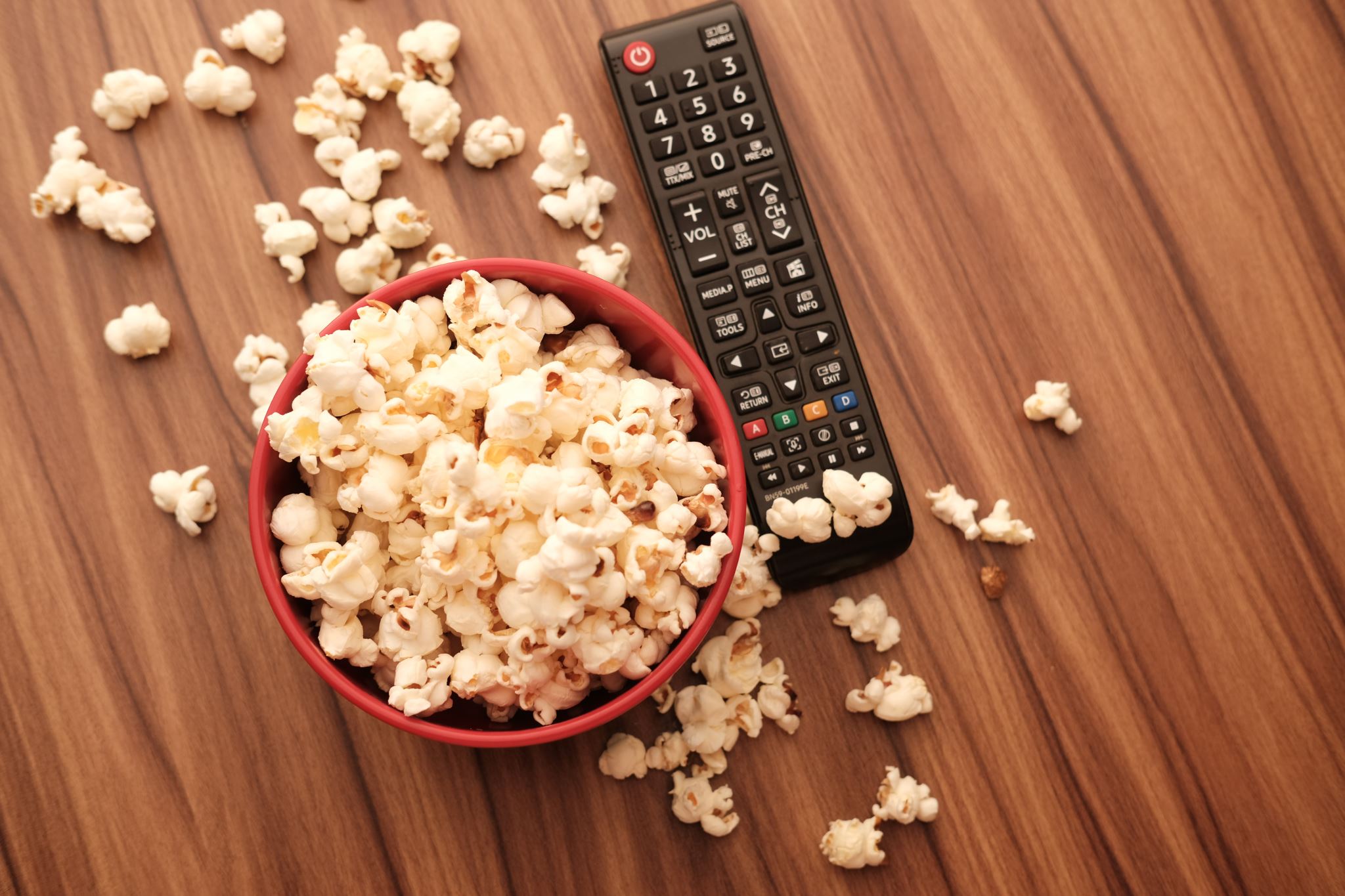 Video Game Age Ratings  
E-Everyone
E 10+-Everyone aged 10+
T-Teen
M-Mature (17+)
A-Adult (18+only)
RP-Rating Pending

Movie Rating System
G: General audiences, suitable for all ages
PG: Parental guidance suggested, some material may not be suitable for children
PG-13: Parents strongly cautioned; some material may be inappropriate for Children under 13
R: Restricted, under 17 requires accompanying parent or adult guardian
NC-17: Adults only, no one 17 and under admitted
Movie and Video Game Ratings
Set Boundaries: Establish clear rules about what is and isn’t allowed.
Posting on Social Media: Understanding that this is not the correct platform to air grievances, spread rumors, or talk badly about others. 
Any threat directed toward a place of learning, a student or staff member is thoroughly investigated, and law enforcement action is taken when appropriate.
When a threat is received, real or intended as a practical joke, the response is the same. Resources from the local school district, St Johns County Sheriffs Office to federal agencies are redirected to identify the source of the threat and provide protection.
When the source is identified the real-world consequences can range from incarceration in a jail or juvenile detention facility to suspension from school.
Speaking to your kids
Co-View and Co-Play: Watch and play media together to understand its content.
Discuss Content: Talk about why certain materials are not suitable for their age.
Encourage Alternatives: Suggest other activities that are more appropriate and engaging.
Parenting/Monitoring Apps: Are available to keep track of your child’s online activities and ensure their safety, along with limiting social media time. 
Examples:  Bark, Aura, Net Nanny, Family Link, Apple Watch “School Time” setting
Speaking to your kids
Tips for effective communication
Common Sense Media: Reviews and ratings for movies, TV shows, and games.
School Counselor/Trusted Adult: Reach out for additional support and resources. Ensure your student can identify at least one ‘trusted adult’ on campus that they feel comfortable sharing sensitive or important information or questions with. 
Parenting Workshops: Attend workshops to learn more about effective communication strategies, Parent Nights, such as curriculum workshops, or become involved in the school functions through SAC (School Advisory Council) or PTO (Parent Teacher Organizations). 


Together, we can create a safe and nurturing environment for our children!
Resources for parents